Intelligent Backtracking Algorithms: A Theoretical Evaluation
Foundations of Constraint Processing 
CSCE421/821, Spring 2020
www.cse.unl.edu/~choueiry/S20-421-821/
All questions to Piazza


Berthe Y. Choueiry (Shu-we-ri)
Avery Hall, Room 360
BT: A Theoretical Evaluation
1
Reading
Required: Paper by Kondrak and van Beek, IJCAI 95
Results from MS thesis of Kondrak
There is more to the thesis than in the paper
Best paper award at IJCAI 1995
Recommended: Dechter, Chapters 5 & 6
Dechter interleaves the presentation of the algorithms and their theoretical study
BT: A Theoretical Evaluation
2
Context
Usually, backtracking algorithms are evaluated empirically
Performance of backtracking depends heavily on problem instance
Shortcomings: 
average case analysis
‘Representativeness’ of test problems
BT: A Theoretical Evaluation
3
Problems with empirical studies
Problem1: CSP is NPC, thus it is always possible to construct examples where BJ/CBJ are worse than BT
Problem2: comparison criteria
Run time
Constraint checks
Nodes visited 
Anything else?
BT: A Theoretical Evaluation
4
Significance of this paper
The paper offers a theoretical approach
States dominance of algorithms in terms of
Number of nodes visited
Number of constraint checks

(We do not account for 
effort of checking a particular constraint
cost of the special data structures of the algorithms)
BT: A Theoretical Evaluation
5
Assumptions
Constraints are binary
Instantiation order fixed and static
Seeking all solutions
In his MS thesis, Kondrak removes some of these constraints
BT: A Theoretical Evaluation
6
Contributions
Advantages
Proves correctness of BJ and CBJ
Determine a partial order (PO) between algorithms in terms of 2 performance criteria
Number of nodes visited
Number of consistency checks performed
PO explains/justifies experimental results of Prosser
Results
Proves BJ and CBJ are correct (soundness and completeness)
Proves FC never visits more nodes than BJ (unexpected)
Improves BMJ & BM-CBJ to perform less consistency checks
Provides framework for characterizing (future) BT algorithms
BT: A Theoretical Evaluation
7
Definitions (I)
BT extends partial solutions
A partial solution is consistent with a set of un-instantiated variables if it can be consistently extended to these variables (if there are assignments to these variables such that the ‘new’ partial solution is consistent)
Dead-end: when all values of current variable are rejected
Lower levels: closer to the root (shallower)
Higher levels: closer to the fringe (deeper)
2 BT algorithms are equivalent if on every CSP they generate the same tree and perform the same consistency checks
BT: A Theoretical Evaluation
8
1
3
2
1
Q
1
1
1
1
1
2
1
Q
2
3
3
3
1
3
4
Q
2
1
2
2
5
2
1
3
6
Q1
Q2
Q3
Q4
Q5
Q6
6 Queens: representation
Variables: board columns
Domain values: board rows
BT: A Theoretical Evaluation
9
25
2
253
3
1
3
2
1
2531
2536
4
Q
1
1
1
1
1
2
1
Q
2
3
3
3
5
25314
25364
1
3
4
Q
2
1
2
2
5
6
2
1
3
6
Q1
Q2
Q3
Q4
Q5
Q6
Chronological backtracking
First queen
Denotes queen responsible for exclusion
Inconsistent nodes
Consistent nodes
BT: A Theoretical Evaluation
10
1
3
2
1
Q
1
1
1
1
1
2
1
Q
2
3
3
3
1
3
4
Q
2
1
2
2
5
2
1
3
6
Q1
Q2
Q3
Q4
Q5
Q6
Backjumping
Reaches dead-end at Q6, when expanding 25364
Bjumps to Q4: 25365 and 25366 are safely skipped
25
2
253
3
2531
2536
4
5
25314
25364
6
BT: A Theoretical Evaluation
11
25
2
253
3
1
3
2
1
2531
2536
4
Q
1
1
1
1
1
2
1
Q
2
3
3
3
5
25314
25364
1
3
4
Q
2
1
2
2
5
6
2
1
3
6
Q1
Q2
Q3
Q4
Q5
Q6
Conflict directed backjumping
Reaches dead-end when expanding 25314
Conflict-set of Q6 is {1,2,3}
Tries Q5=5, 6; then BJumps to Q3
253 is inconsistent with {Q5,Q6}, but consistent with Q5 & Q6 (separately)
BT: A Theoretical Evaluation
12
25
2
253
1
3
2
1
3
Q
1
1
1
1
1
2
2531
2536
1
Q
2
3
3
4
3
1
3
4
Q
2
1
2
2
5
5
25314
2
1
3
6
6
Q1
Q2
Q3
Q4
Q5
Q6
Forward checking
Visits only consistent nodes, but not 25364
FC detects dead-end because Q4=6 and Q6 are inconsistent
FC detects inconsistency between current partial solutions and a future variable before reaching it
FC cannot detect inconsistency between a set of variables: 2536 is visited by FC but skipped by CBJ
25364
BT: A Theoretical Evaluation
13
Two Important Lemmas
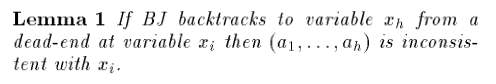 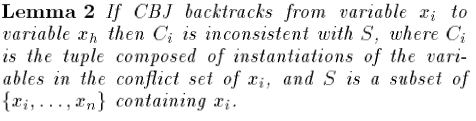 BT: A Theoretical Evaluation
14
25
2
253
3
2531
2536
4
5
25314
25364
6
Theorem 1: sufficient conditions
BT visits a node if its parent is consistent
BJ visits a node if its parent is consistent with all variables
CBJ visits a node if its parent is consistent with all sets of variables
FC visits a node if it is consistent and its parent is consistent with all variables
BT: A Theoretical Evaluation
15
25
2
253
3
2531
2536
4
5
25314
25364
6
Theorem2: necessary conditions
BT visits a node only if its parent is consistent
BJ visits a node only if its parent is consistent
CBJ visits a node only if its parent is consistent
FC visits a node only if it is consistent and its parent is consistent with all variables
BT: A Theoretical Evaluation
16
Conditions graph
FC visits p
Parent(p) consistent with 
all sets of variables
CBJ visits p
Parent(p) consistent with 
all variables
P consistent and
Parent(p) consistent 
with all variables
BJ visits p
Parent(p) consistent
BT visits p
BT: A Theoretical Evaluation
17
Conditions graph
FC visits p
Parent(p) consistent with 
all sets of variables
CBJ visits p
Parent(p) consistent with 
all variables
P consistent and
Parent(p) consistent 
with all variables
BJ visits p
Parent(p) consistent
BT visits p
BT: A Theoretical Evaluation
18
Corollary 1
BT visits all nodes BJ visits
BT visits all nodes CBJ visits
BT visits all nodes FC visits
BJ visits all nodes FC visits (new result!)
Parent(p) consistent with 
all sets of variables
FC visits p
CBJ visits p
Parent(p) consistent with 
all variables
P consistent and
Parent(p) consistent 
with all variables
BJ visits p
Parent(p) consistent
BT visits p
Theorem 3: BJ visits all nodes CBJ visits
Note: Trace a partial/total order
          FC vs. CBJ? See 6-queens for counter-example
BT: A Theoretical Evaluation
19
Proofs
Correctness:
Termination, soundness, & completeness
Corollary 2:
BT is correct
BJ is correct
CBJ is correct
FC is correct
BT: A Theoretical Evaluation
20
Extensions
Approach can be extended to other algorithms
Initial assumptions: seeking all solutions
Theorems remain valid (for any number of solutions) if pre-order traversal is followed
(Restriction to nodes that precede the last node visited)
2
1
3
3
3
2
1
2
1
In-order
Pre-order
Post-order
Theorems hold for 1 solution, proofs slightly different
BT: A Theoretical Evaluation
21
Fixing BM hybrids
BM uses mcl (n x m) and mbl (n x 1)
Prosser noted an anomaly when combining BM with intelligent backtracking mechanisms
Kondrak & van Beek change mbl into 2-dim array (n x m)
… and propose BMJ2 and BM-CBJ2, which fix the anomaly
BT: A Theoretical Evaluation
22
BT = BM
BJ = BMJ = BMJ2
CBJ = BM-CBJ = BM-CBJ2
FC
FC-CBJ
Hierarchy 1: number of nodes visited
BM does not affect the number of nodes visited
All not shown relations can be disproved by counter-examples
Surprise: FC-CBJ may visit more nodes than CBJ
BT: A Theoretical Evaluation
23
Hierarchy 2: # of consistency checks
BT, BJ, CBJ perform the same amount of consistency checks at any given node  same order as in hierarchy 1
BM reduced consistency checks
All not shown relations can be disproved…
Surprise: FC-CBJ may perform more checks than BT!
BT
Performs no more
consistency checks than…
FC
BJ
CBJ
BMJ
BM
BM-CBJ
BMJ2
FC-CBJ
BM-CBJ2
BT: A Theoretical Evaluation
24
Conclusions
General theorems that (fully/partially) describe behavior of BT-based algorithms
Theorems used to prove correctness of algorithms
Theorems used to build hierarchy 1 & 2
Anomaly of BM (+ BJ and CBJ) fixed 
Future: 
Carry out same analysis for
Graph-based backjumping (Dechter 1990)
Full look-ahead (Nadel, 1989)
 Has been done in Dechter, Chapter 6
Draw stronger conclusions about non-comparable algorithms for special CSPs (i.e., identify special CSPs where non-comparable algorithms become comparable)
BT: A Theoretical Evaluation
25